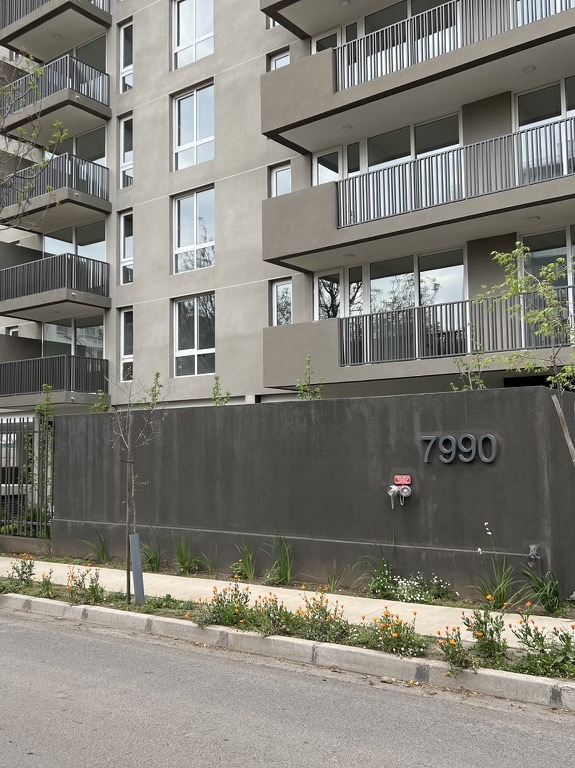 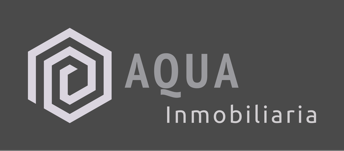 EDIFICIO
VICENTE  VALDES
EXCLUSIVOS DEPARTAMENTOS
1 - 2 Y 3 DORMITORIOS
LA FLORIDA
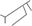 4
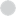 2
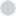 Av. Vicuña Mackenna Oriente
3
Av. La Florida
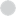 Colombia
Rolando Froden
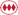 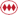 Estación
Estación  Vicuña Mackenna
Bellavista de la Florida
Av. Vicuña Mackenna Poniente
6
5
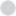 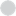 Av. Walker Martínez
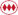 Futura Estación  Línea 8
Walker Martínez
1
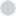 Inés de Suaréz
Av. Américo Vespucio
Alonso de Ercilla
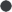 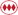 Vicente  Valdés
Estación  Vicente Valdés
1.- Santuario de Schoenstatt  2.- Mall Plaza Vespucio
3.- Clínica Vespucio
4.- DuocUC sede Plaza Vespucio  5.- Colegio Alcantara Cordillera  6.- Universidad de Las Américas
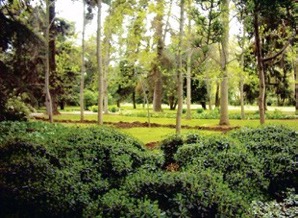 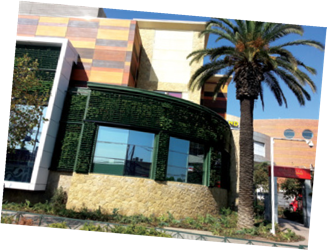 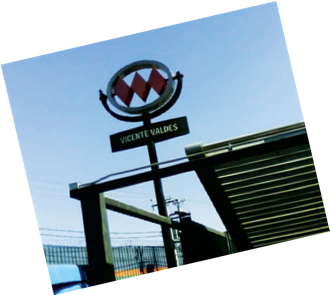 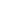 Ubicacion
y entorno
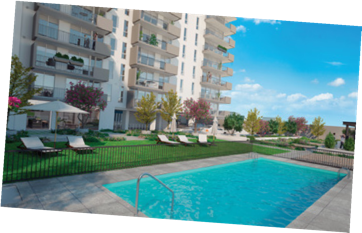 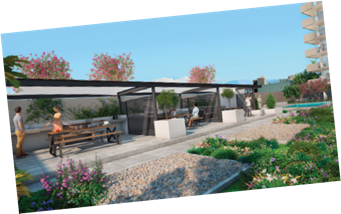 PISCINA
QUINCHOS
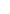 ZONA DE JUEGOS
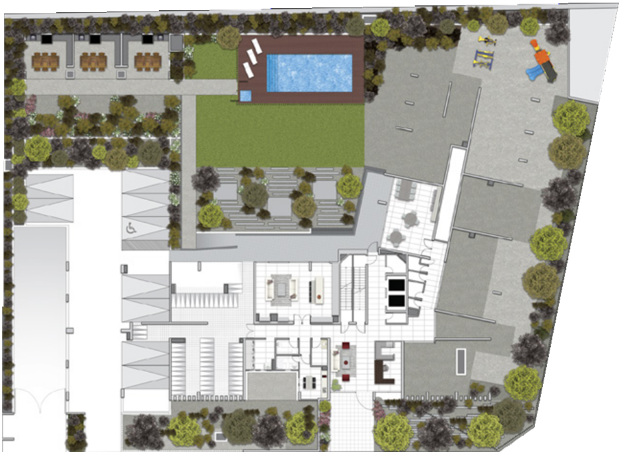 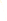 PLAZOLETA
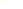 SALA  MULTIUSO
Co-WOrk
HALL
ACCESO PEATONAL
BICICLETERO
ACCESO VEHICULAR
ESTACIONAMIENTOS DE VISITA
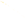 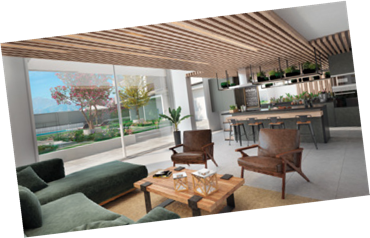 LAVANDERIA
Primer piso y
areas comunes
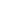 SALA MULTIUSO
SALON GOURMET
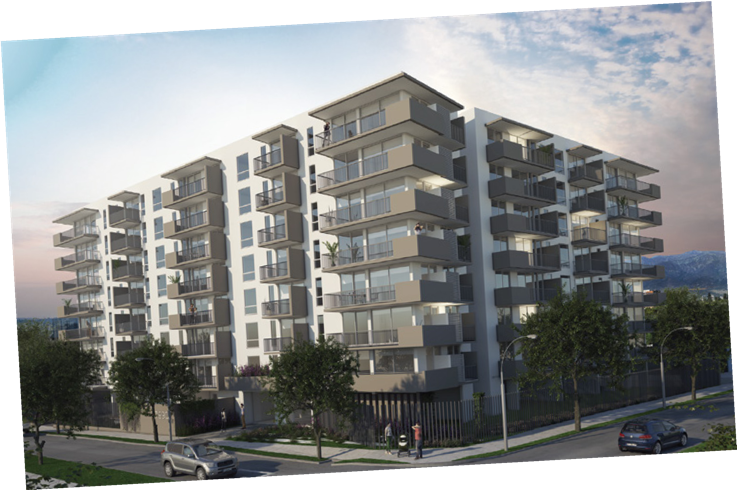 EDIFICIO
VICENTE  VALDES
LA FLORIDA
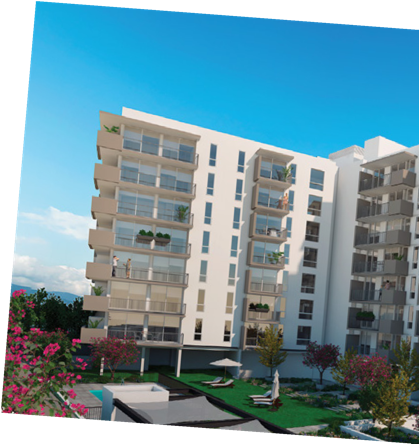 El  Proyecto VICENTE VALDÉS, está emplazado en la calle Inés de Suárez esquina Vicente  Valdés, en un sector de  destacada renovación urbana y con un equipamiento de  comercios y servicios del mejor nivel, dentro de los cuales  se encuentra el Mall Plaza Vespucio.
Ubicado en las cercanías del Metro (líneas 4 y 5) y del  Parque Schoenstatt, está próximo a las vías de acceso más  importantes de la comuna como son Vicuña Mackenna, Av.  La Florida, Av. Colombia y la Autopista Vespucio Sur. El  edificio ofrece departamentos de 1, 2 y 3 dormitorios con  un diseño innovador, una vista privilegiada a la Cordillera y  una arquitectura que responde al estilo de vida  contemporáneo de las familias chilenas.
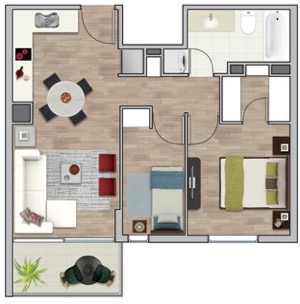 D1
C
NORTE
A	E
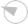 B
D
B	B1
D
A	B1	A1	C
Exclusivos
deptamentos
CARACTERISTICAS:
Edificio de 8 pisos y 2 subterráneos
91 departamentos
1, 2 y 3 dormitorios desde 37 hasta 78 m2  útiles más terrazas
2D+1B
Superficie Útil:  Superficie Terraza:  Superficie Total
A1
A
50,22 m2
4,80 m2
55,02 m2
48,47 m2
4,80 m2
53,27 m2
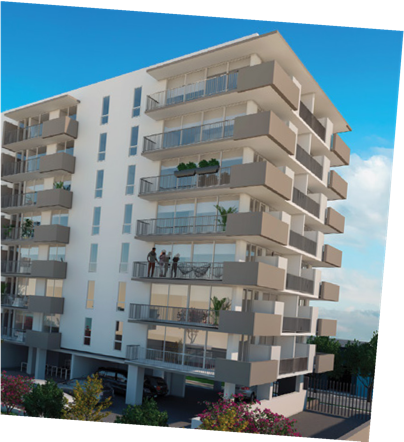 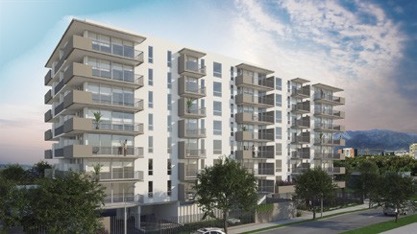 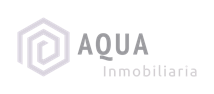 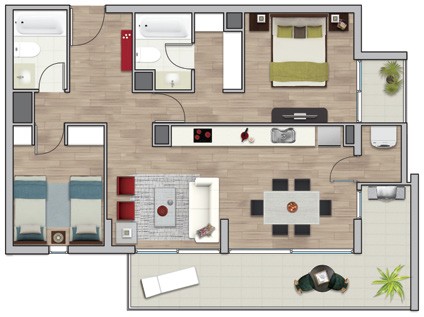 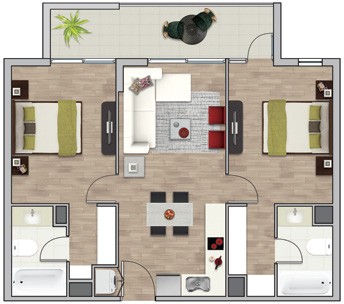 2D+2B
2D+2B
Superficie Útil:  Superficie Terraza:  Superficie Total
B
B1
C
57,20 m2
9,65 m2
66,85 m2
61,73 m2
16,65 m2
78,38 m2
57,31 m2
9,65 m2
66,96 m2
Superficie Útil:  Superficie Terraza:  Superficie Total
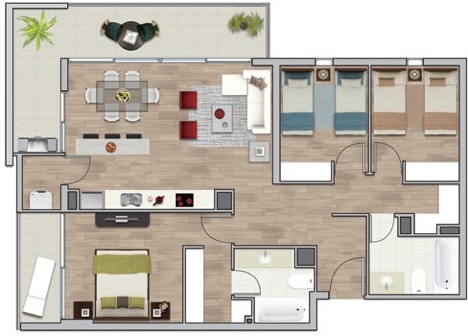 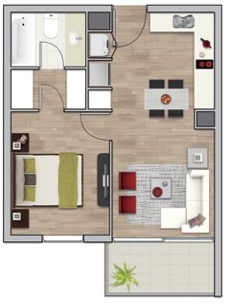 1D+1B
Superficie Útil:  Superficie Terraza:  Superficie Total
3D+2B
Superficie Útil:  Superficie Terraza:  Superficie Total
E
D
D1
37,18 m2
4,80 m2
41,98 m2
77,79 m2
18,44 m2
96,23 m2
78,14 m2
18,84 m2
96,98 m2
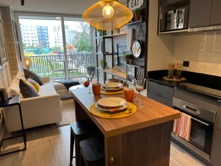 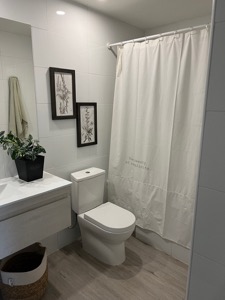 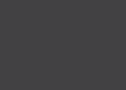 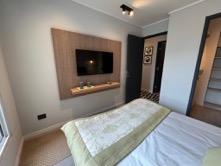 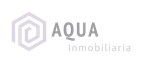 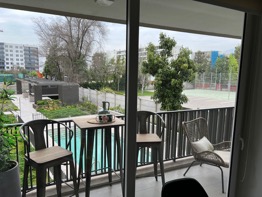 Disfruta
tu mundo!
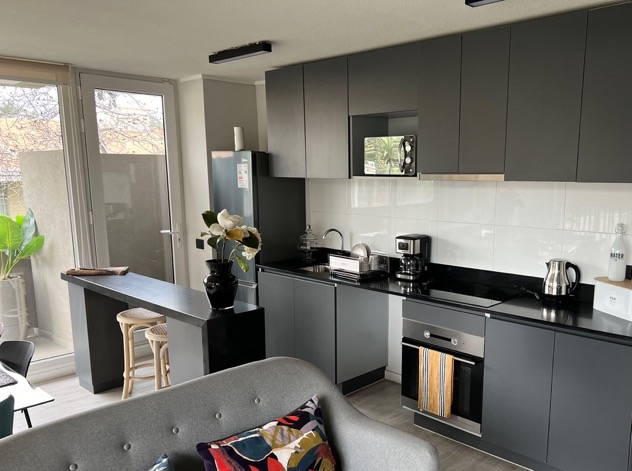 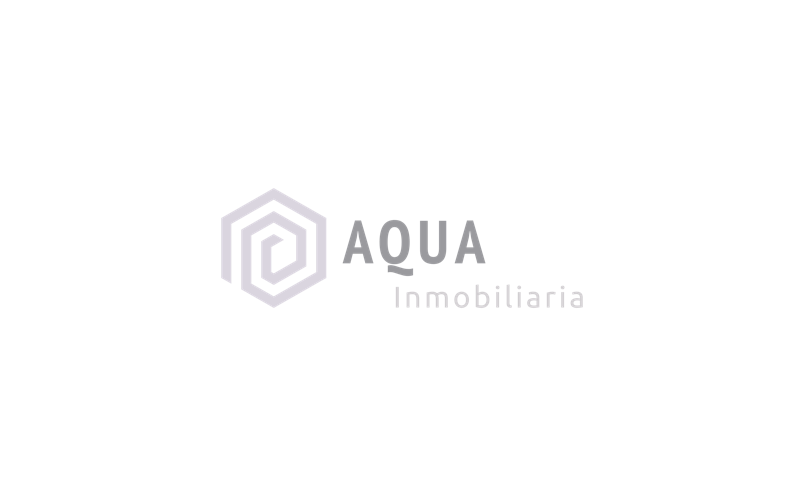 vicentevaldes@aquai.cl
       569 26373740
Inés de Suarez 7990, esquina Vicente Valdés